EASTER CLASS on STRESS, RHYTHM and INTONATION
Rule of S&R #1
You 
‘only stress 
‘words which you 
‘wouldn’t leave 
‘out in a 
‘text message.
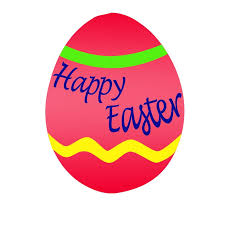 Rule of S&R #2
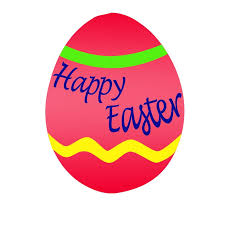 ‘Stressed 
‘syllables are at 
‘constant 
‘distances from each 
‘other.
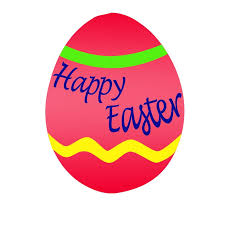 Rule of S&R #3
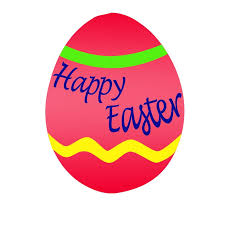 ‘Any un-
‘stressed
‘syllables at the be-
‘ginning of a 
‘stress group are
‘said
‘very
‘quickly.
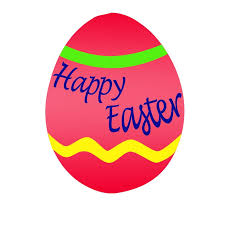 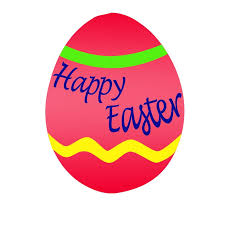 S&R exercise #1: Nursery Rhyme
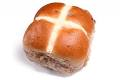 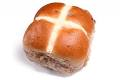 Hot cross buns,                  hot cross buns,
        One a penny, two a penny,
        Hot cross buns.
        If you have no daughters, 
        Give them to your sons.
        One a penny, two a penny,
        Hot cross buns.
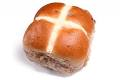 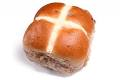 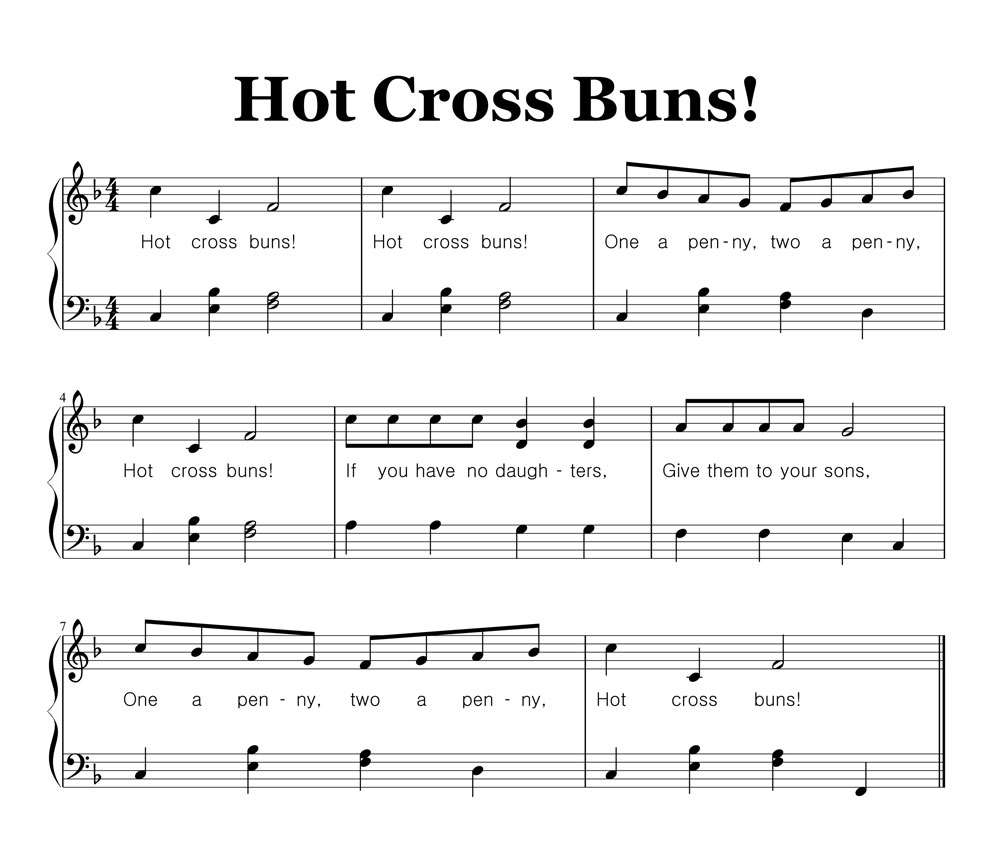 More hot cross buns:
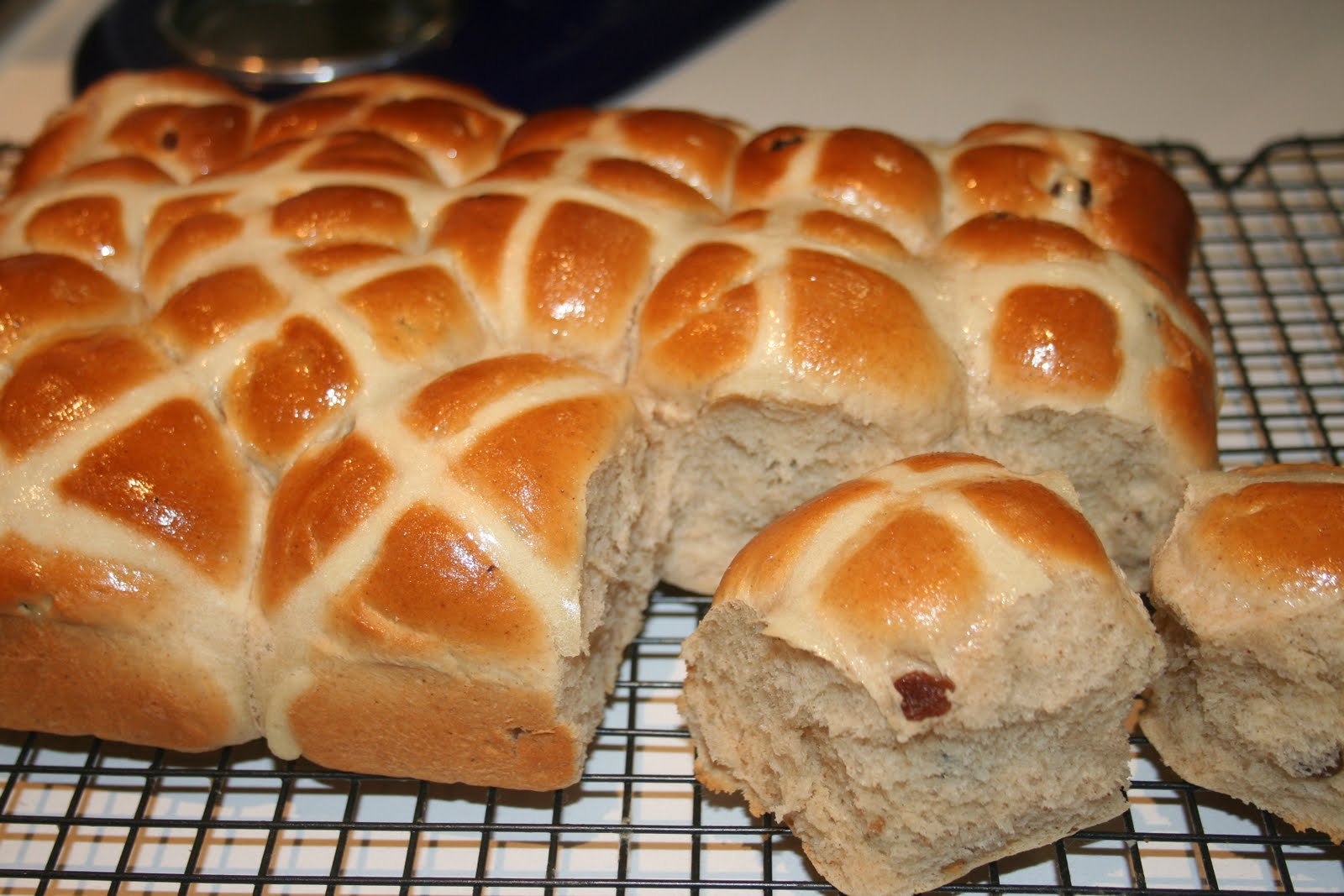 More hot cross buns:
S&R exercise #2: a Dialogue
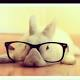 A: 	        I’ve 	broken my		glasses.

B: 			How did you		do it?

A: 	        I 		dropped them   on the 	floor.

B: 	       You must 	get them re-		paired.
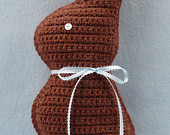 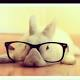 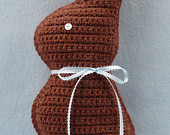 INTONATION
Don’t give up tunes (especially the falling ones) used in your mother tongues!!!

The four classical tunes as defined by Roger Kingdon are the following:

-   H.J. high jump
G.U. glide up
H.D. high dive
T.O. take off
High Jump
Your voice falls on the intonation centre (IC). Used for statements, wh-questions, hearty greetings and thanks. It signals that you have finished.
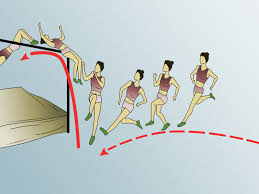 Glide Up
Your voice rises on the IC.
Used for yes-no questions, casual thanks and greetings, for polite reassuring orders (typically when speaking to 
children or patients). 
Sometimes viewed as 
a patronising 
tune.
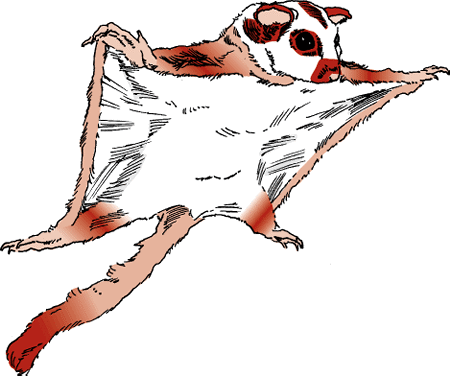 High Dive
Your voice falls deep, vanishes and reemerges, rising. Signals worry, doubt, hesitation and contradiction (an unsaid ‘but’).
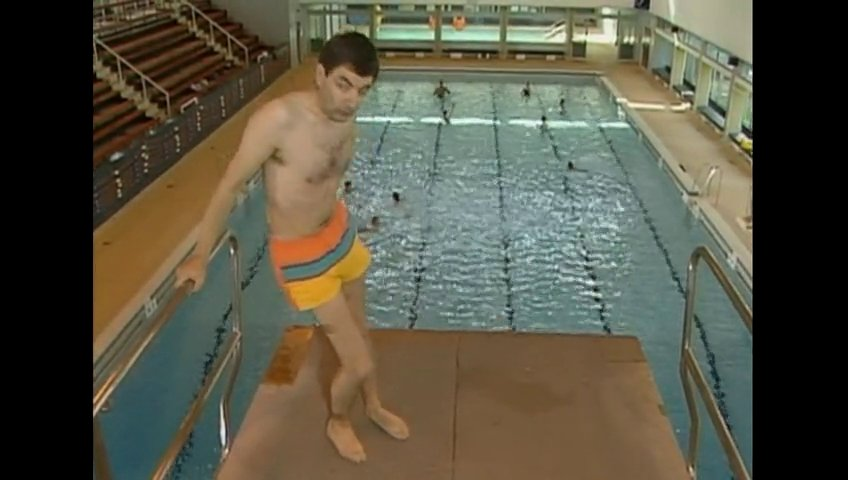 Take Off
Voice flat and then rises quickly on the IC.
An extremely unpleasant and rare tune signalling a high degree of distress.
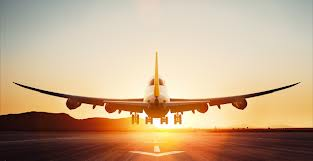 S&R again: INTONATION CENTRE        (NUCLEUS)
A sentence can contain some, or all, of these kinds of syllables:
pre-head = unstressed syllables before the first stressed one
head = the stressed syllable(s) before the IC 
nucleus (IC) = where the tune is realised
tail = anything after the nucleus = no change in tune
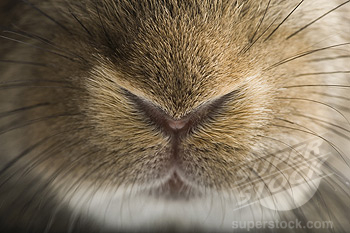 EXAMPLE PHRASE
For
                       		‘Goodness
        				‘sake get
   				‘rid of the de-    				
                                           ‘voicing when you‘re
    				

 ‘speaking please guys.
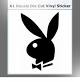 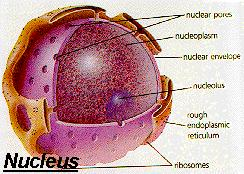 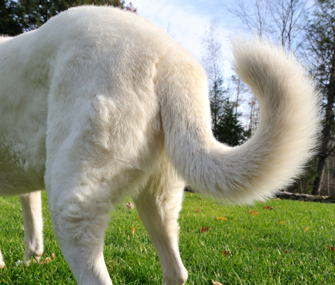 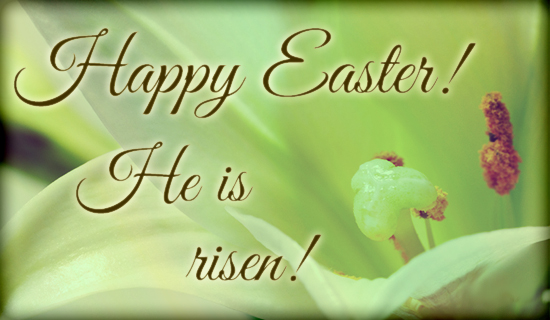 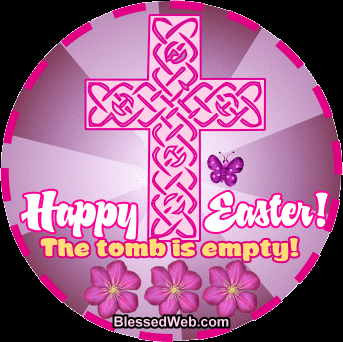 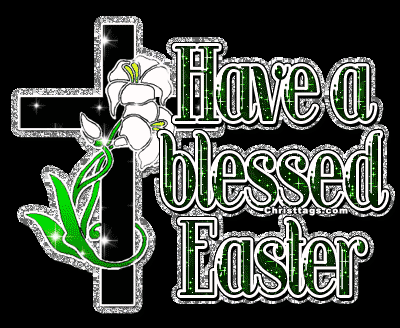